আজকের ক্লাসে 
সবাইকে শুভেচ্ছা
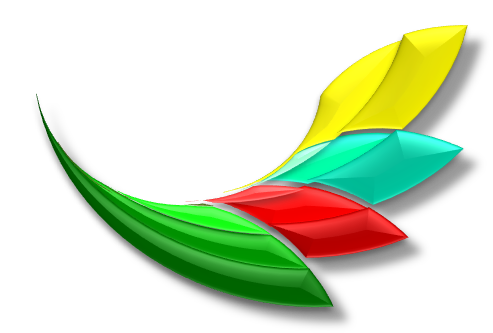 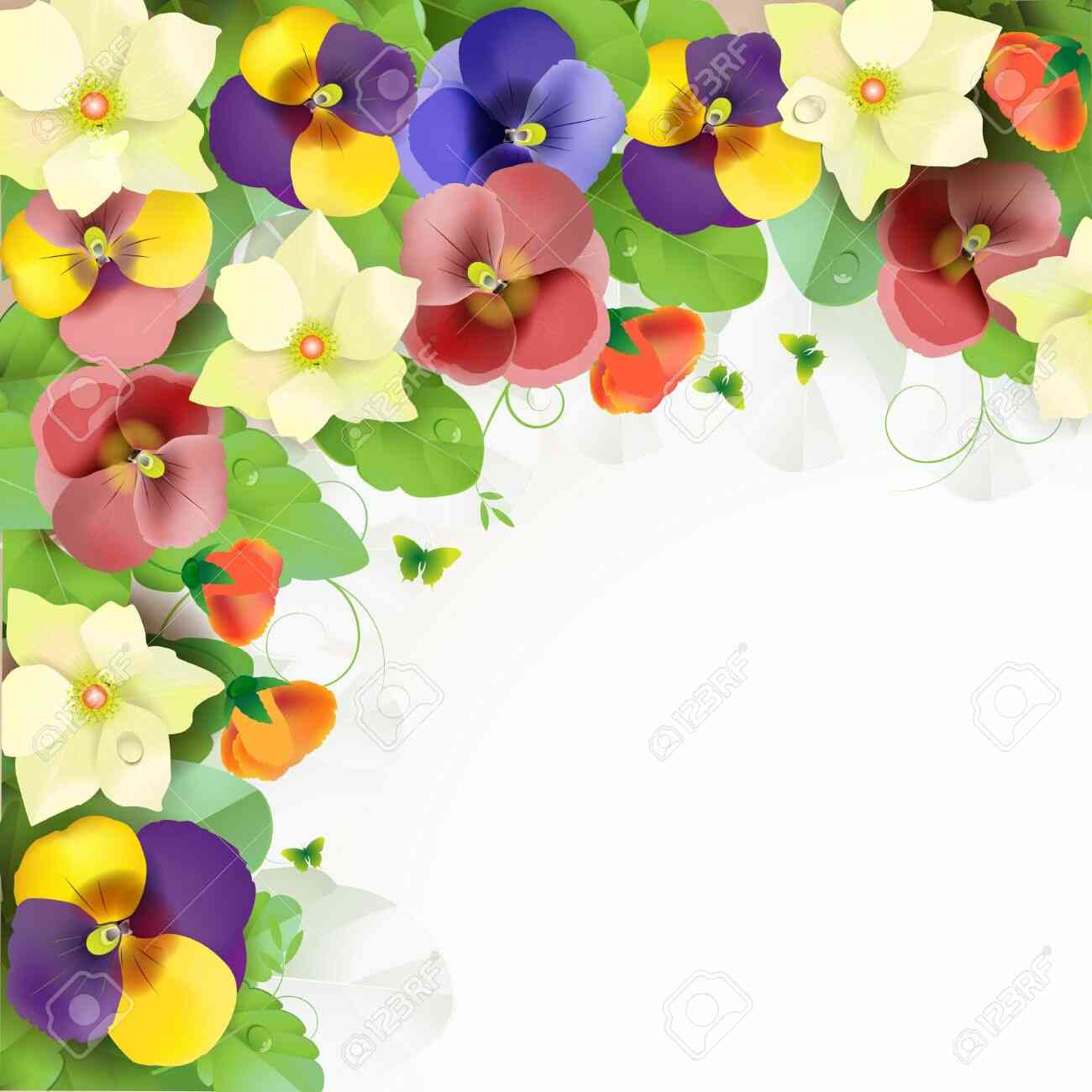 শিক্ষক পরিচিতি
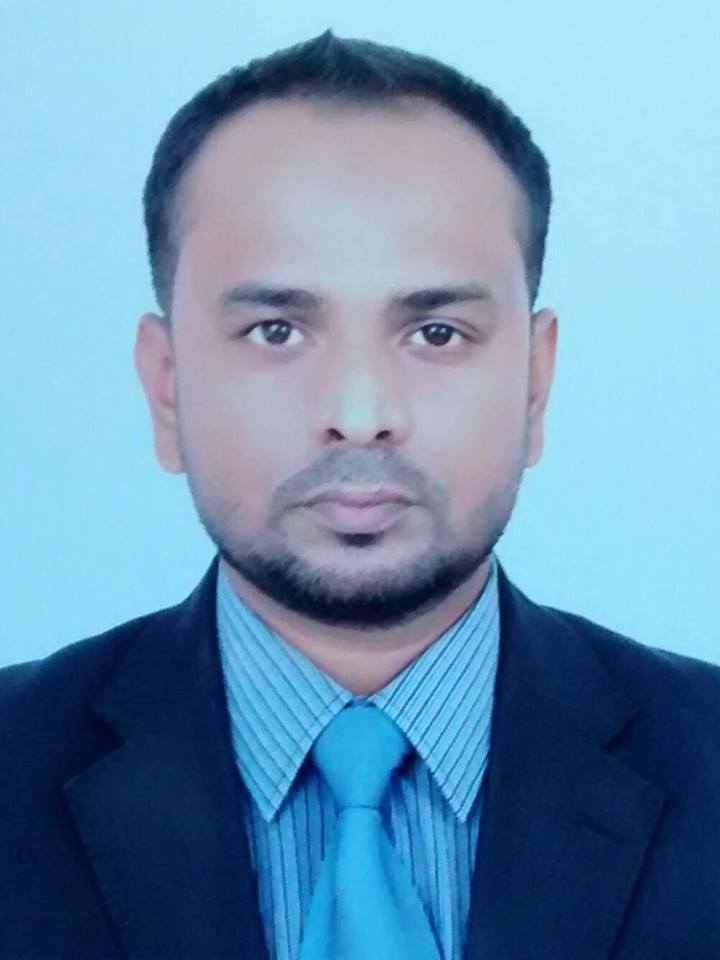 মুর্শেদ আহমদ মুন্না 
সহকারী শিক্ষক
রাকা সরকারি প্রাথমিক বিদ্যালয়
মৌলভীবাজার সদর।
পাঠ পরিচিতি
বিষয়ঃ বাংলা
শ্রেণিঃ ২য়
পাঠের শিরোনামঃ দুখুর ছেলেবেলা
সময়ঃ ৪৫ মিনিট
শিখনফল
শোনাঃ 1.1.1 evK¨ I k‡ã e¨eüZ evsjv hy³e‡Y©i aŸwb ï‡b g‡b ivL‡Z cvi‡e|
	1.2.1 cv‡Vi AšÍM©Z †QvU †QvU evK¨ ï‡b eyS‡Z cvi‡e|
	2.2.1 Mí ï‡b eyS‡Z cvi‡e|
বলাঃ 	2.3.2 Qwe †`‡L Mí ej‡Z cvi‡e|
	2.4.1 wb‡Ri fvlvq Mí ej‡Z cvi‡e|
পড়াঃ 	1.3.1 hy³e¨Äb co‡Z cvi‡e|
	2.4.2 Mí c‡o eyS‡Z cvi‡e|
লেখাঃ	1.4.1 hy³e¨Äb †f‡O wjL‡Z cvi‡e|
	1.6.3 Kgv weivgwPý e¨envi K‡i evK¨ wjL‡Z cvi‡e|
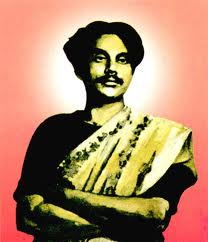 দুখু মিয়া
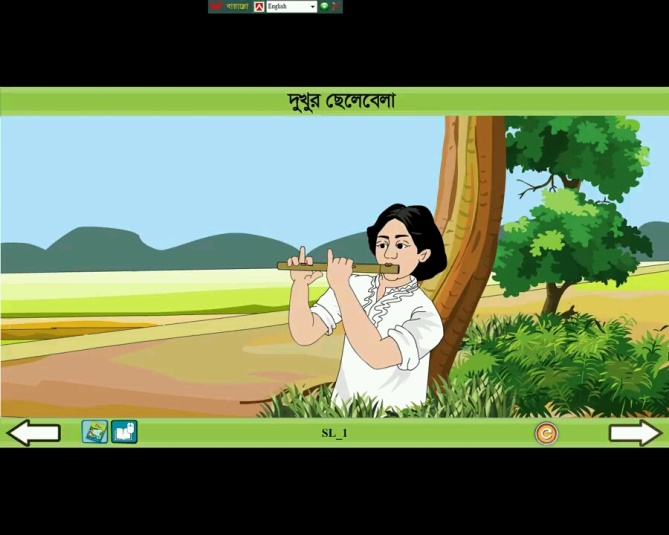 দুখুর ছেলেবেলা
(গ্রামের নাম……পাখি হতাম।)
পৃষ্ঠা নং ৪৪
শিক্ষকের পাঠ
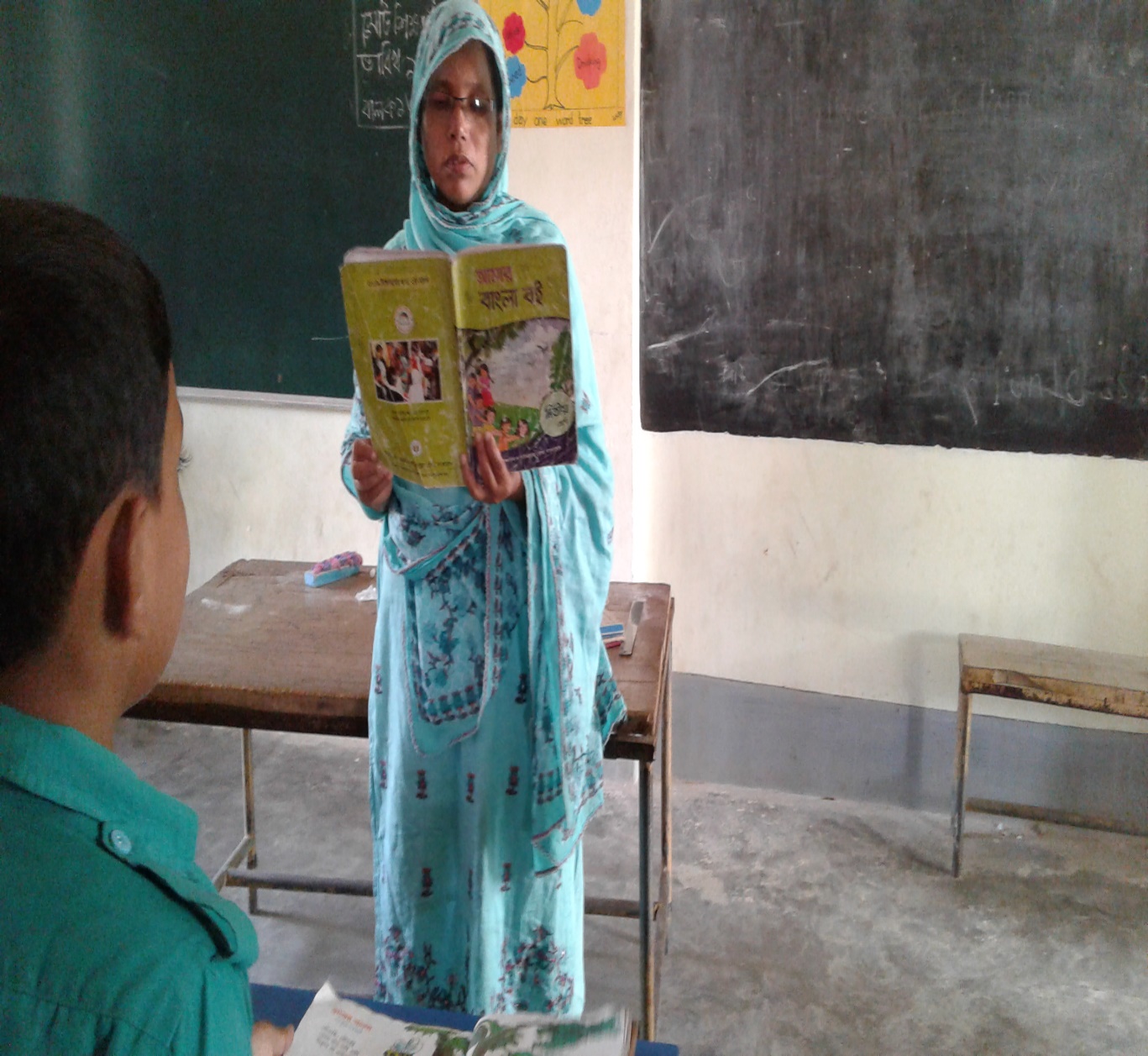 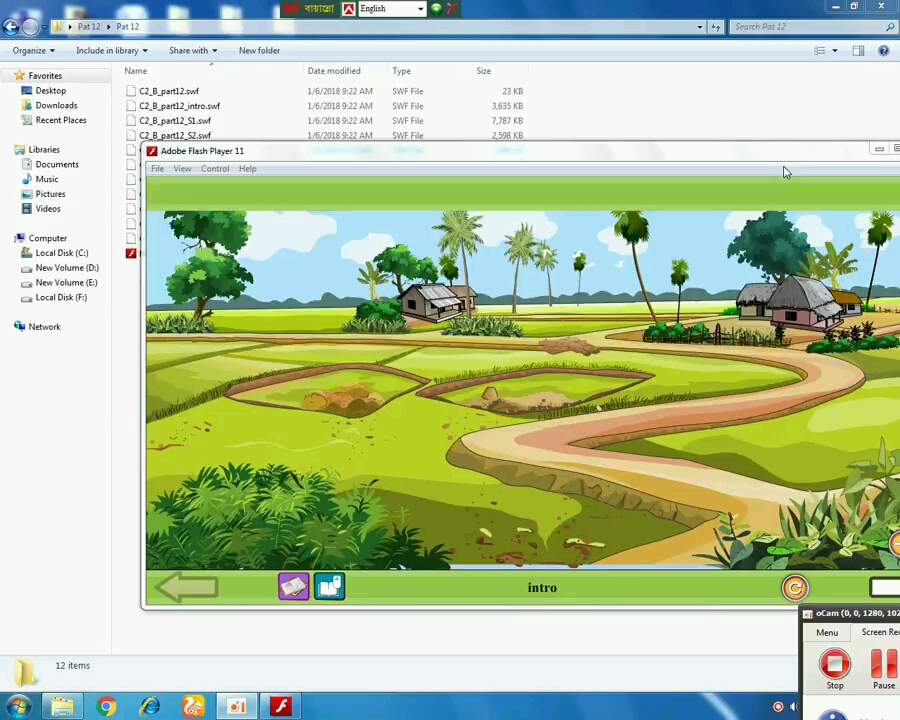 গ্রামের নাম চুরুলিয়া।
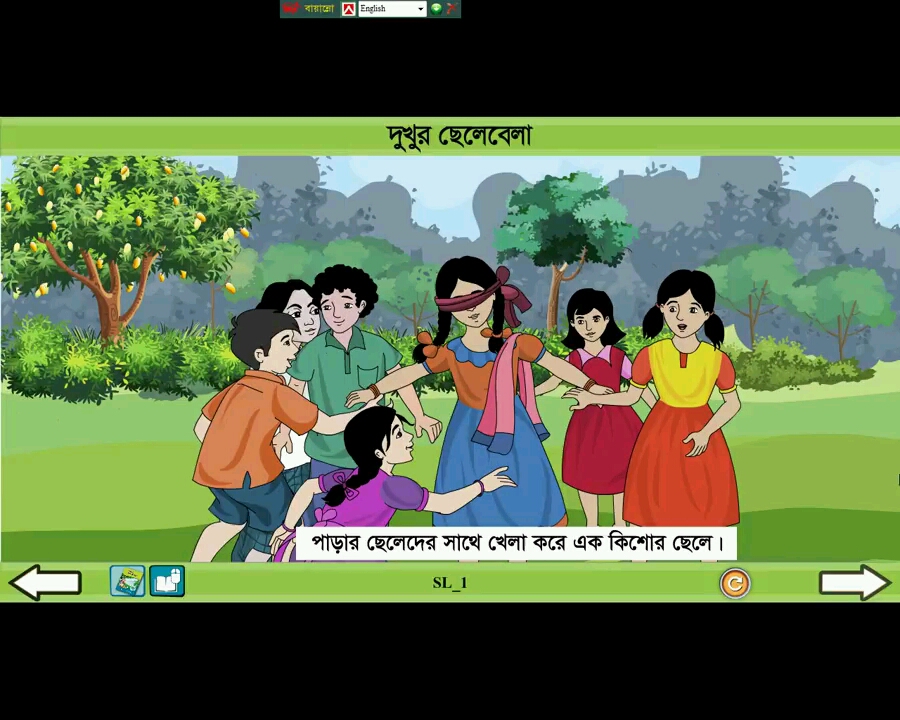 পাড়ার ছেলেদের সাথে খেলা করে এক কিশোর।
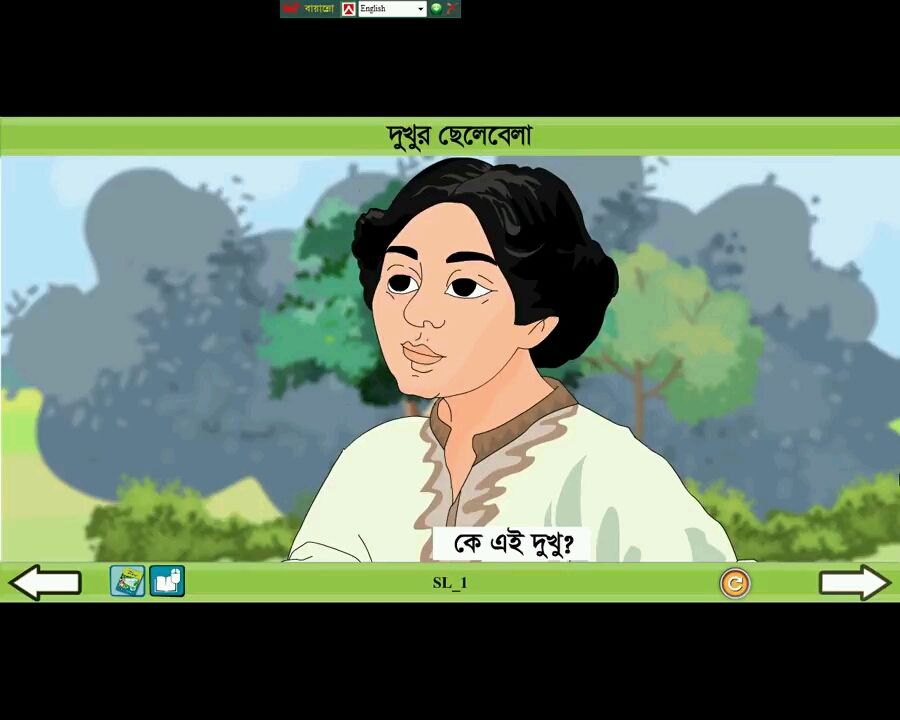 নাম তার দুখু। মাথায় ঝাঁকড়া চুল। চোখ দুটো বড় বড়।
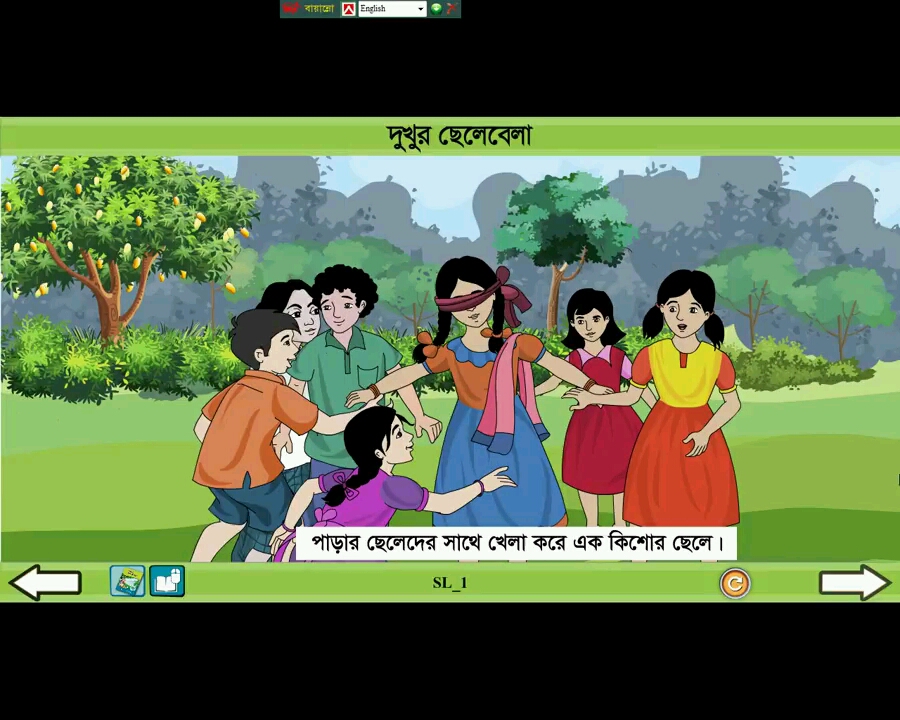 পাড়ার ছেলেদের নিয়ে খেলা করে।
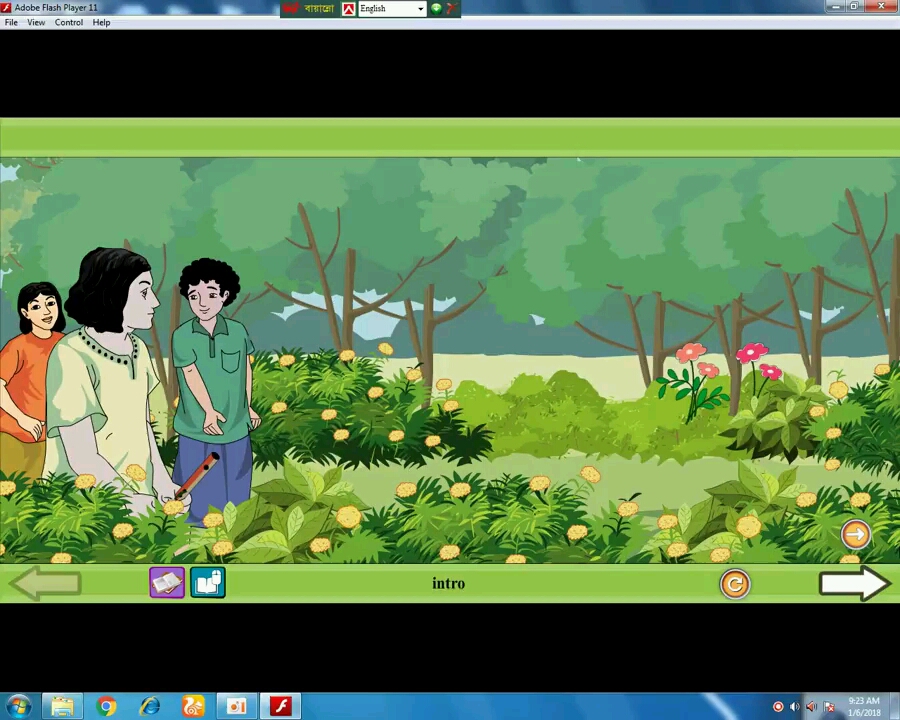 বনে – বাদাড়ে ঘুরে বেড়ায়।
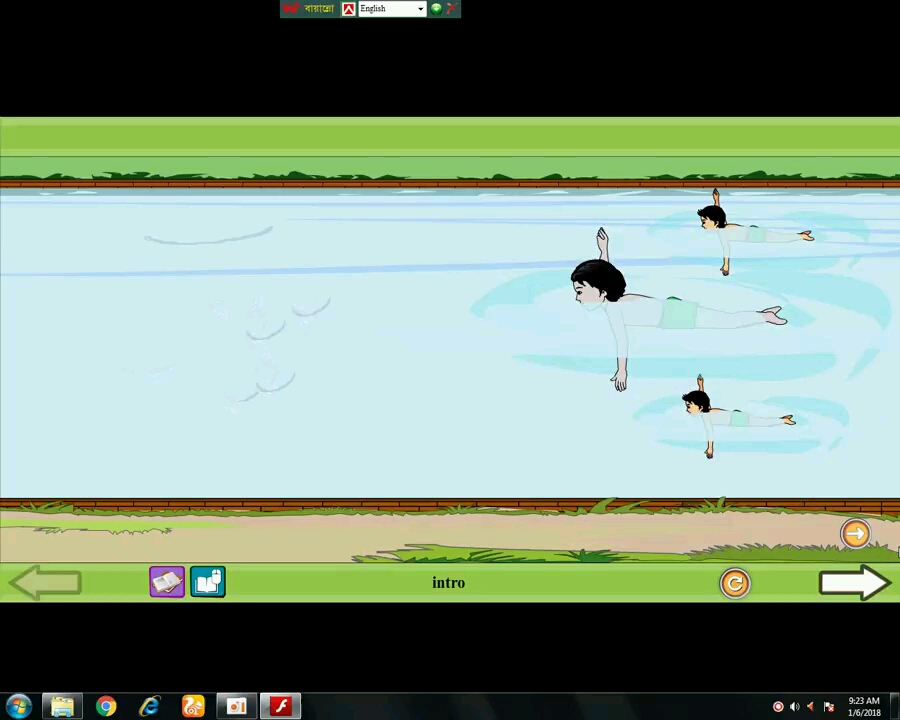 তাল পুকুরের টলটলে পানিতে সাঁতার কাটে।
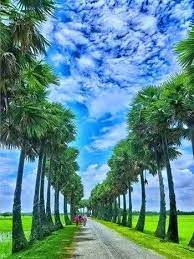 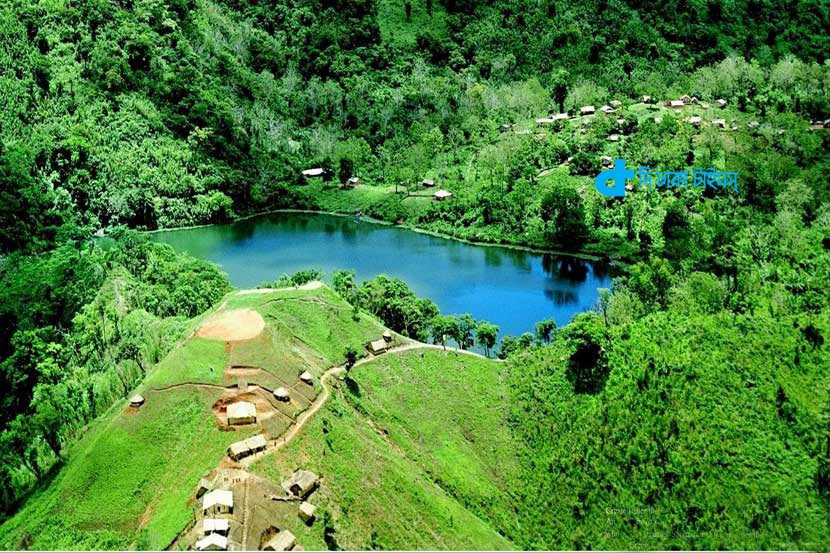 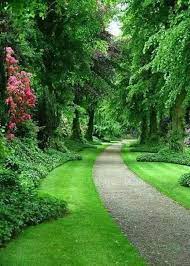 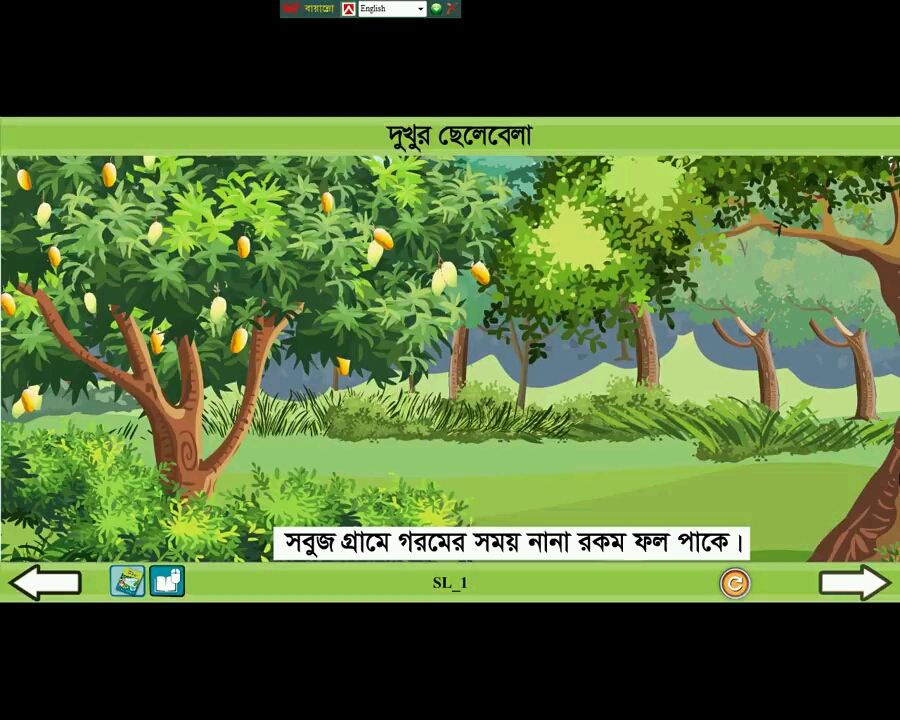 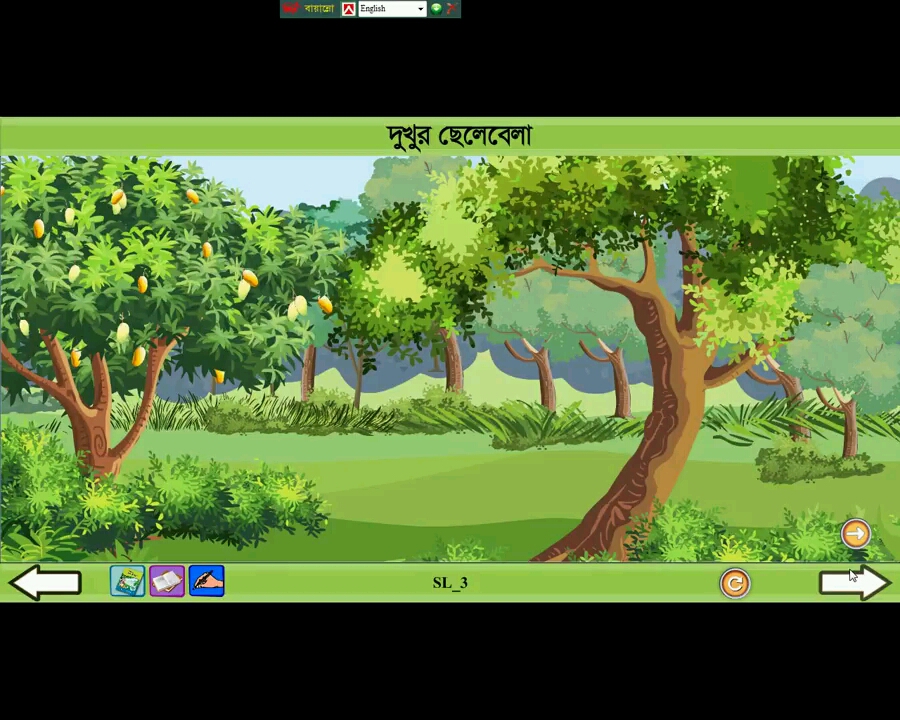 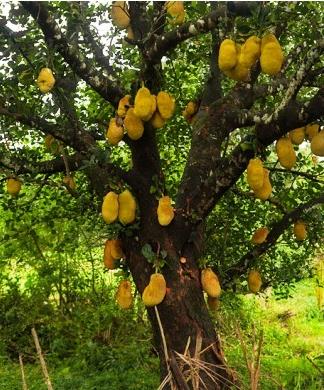 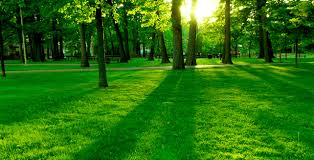 চুরুলিয়া গ্রাম গাছপালায় ঘেরা।
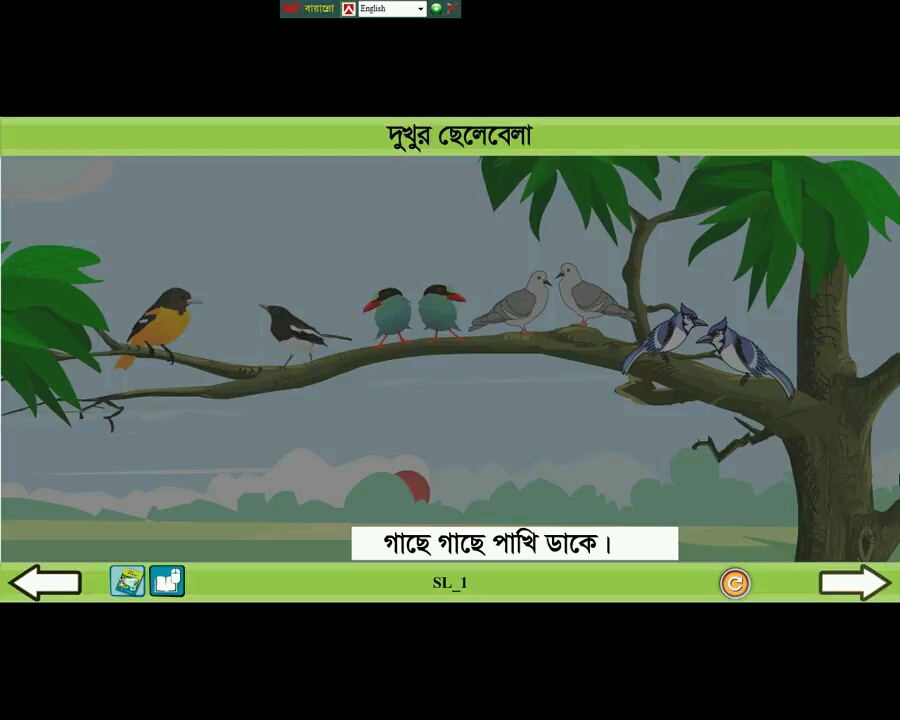 গাছে গাছে পাখি ডাকে।
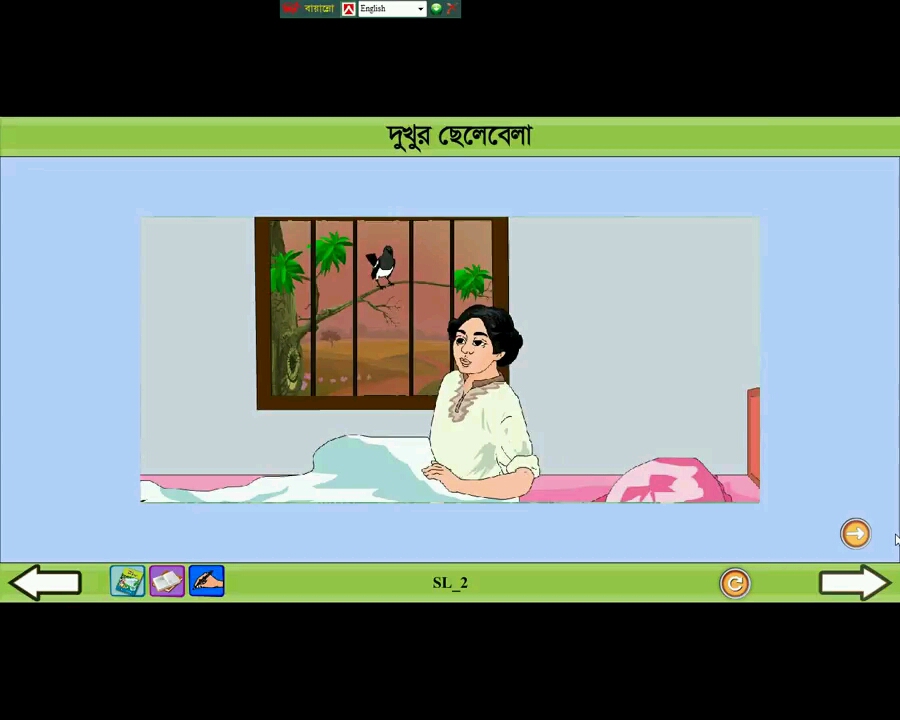 পাখির ডাকে দুখুর ঘুম ভাঙে।
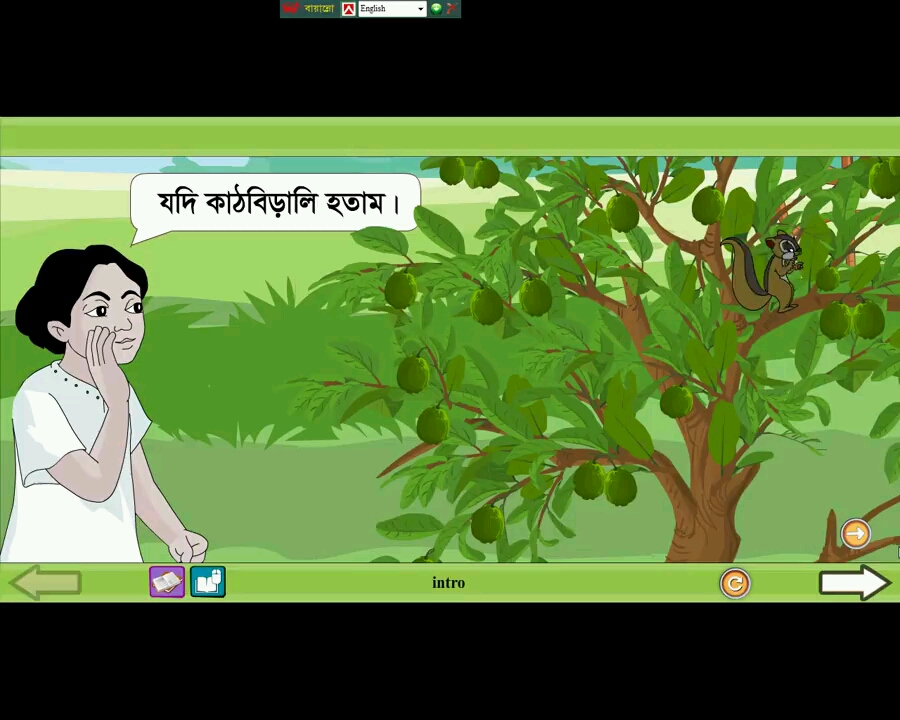 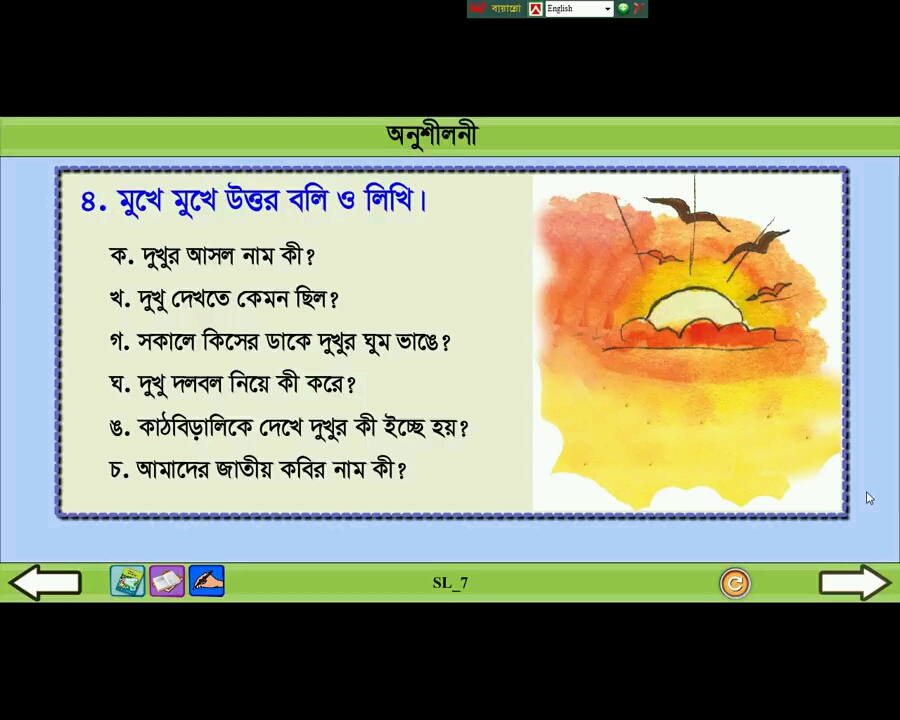 দুখু ভাবে আমি যদি সকাল বেলার পাখি হতাম।
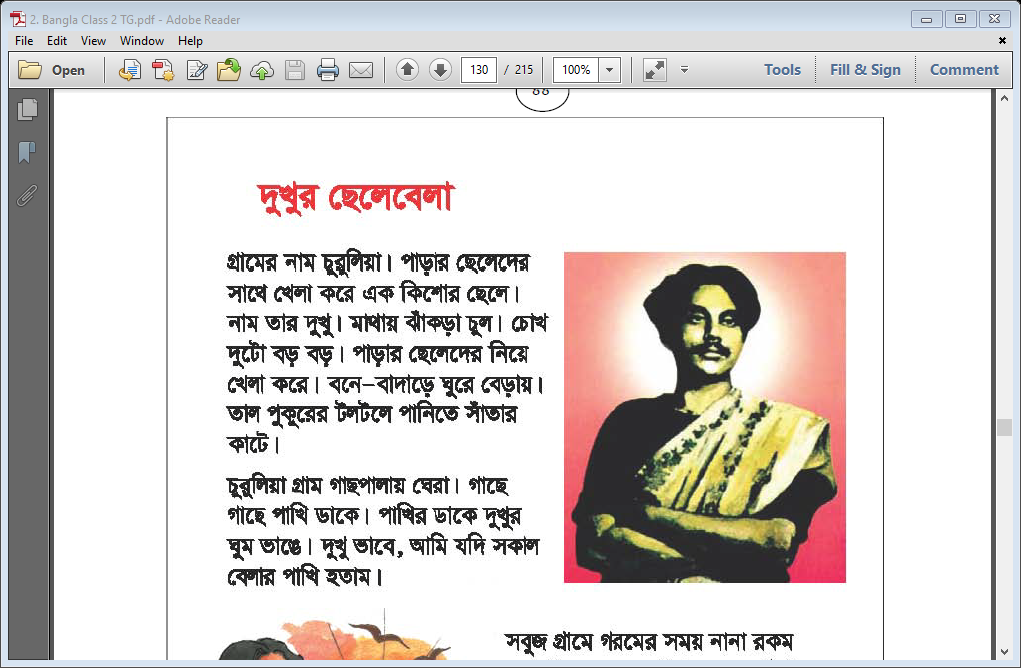 শিক্ষার্থীর পাঠ
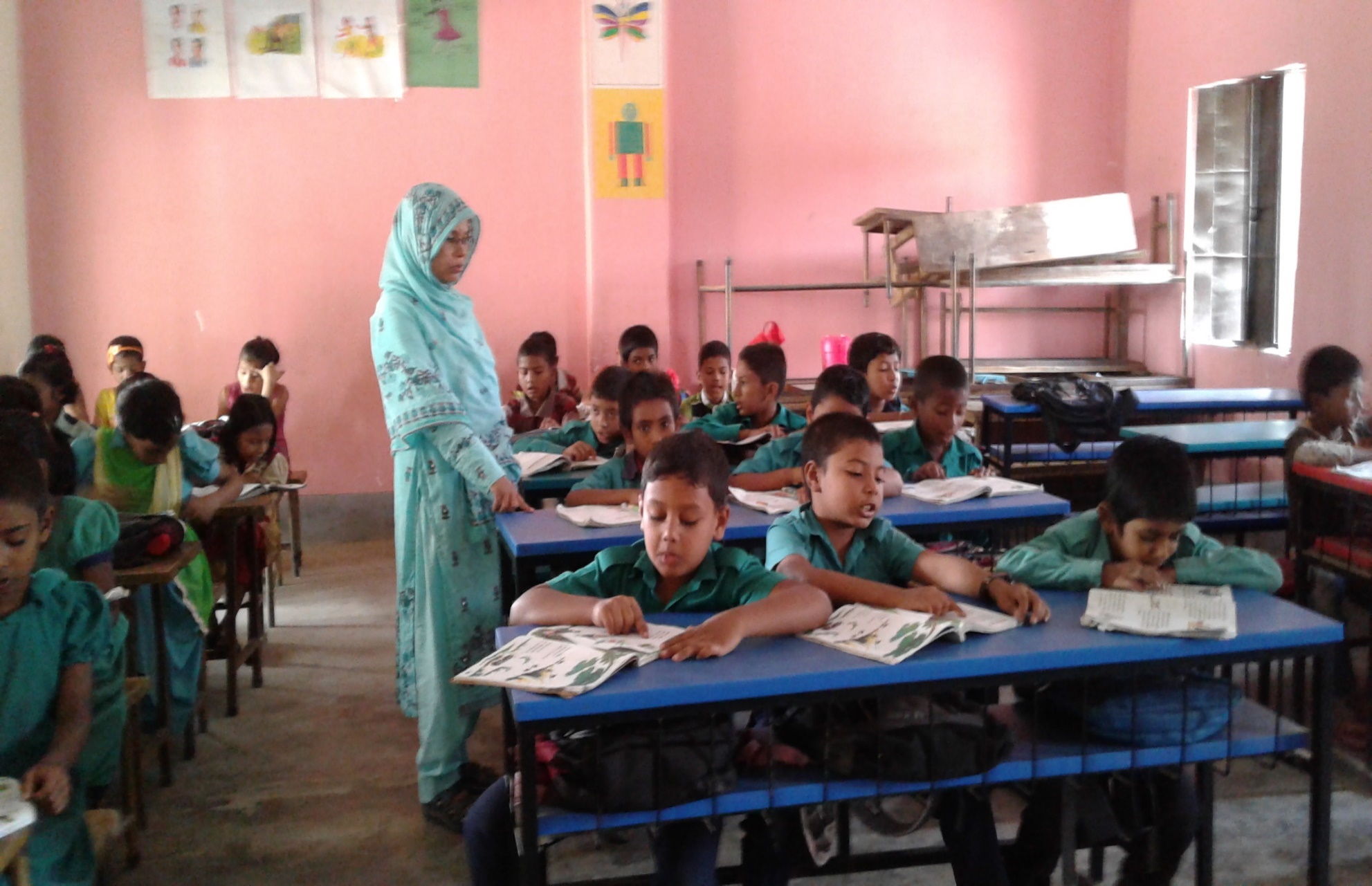 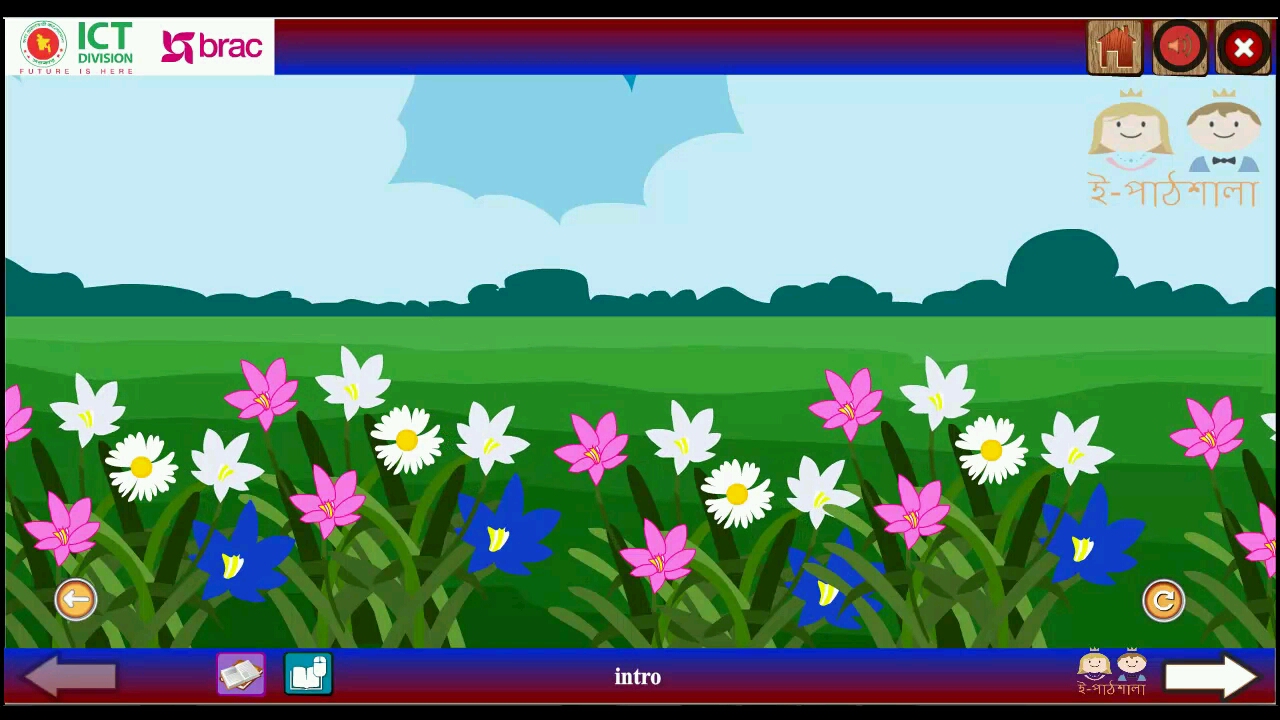 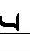 যুক্তবর্ণ ভেঙ্গে শব্দ তৈরি করি।
গ্রাম
গ্র
গ
( র – ফলা)
গ্রহ
অগ্র
শব্দার্থ
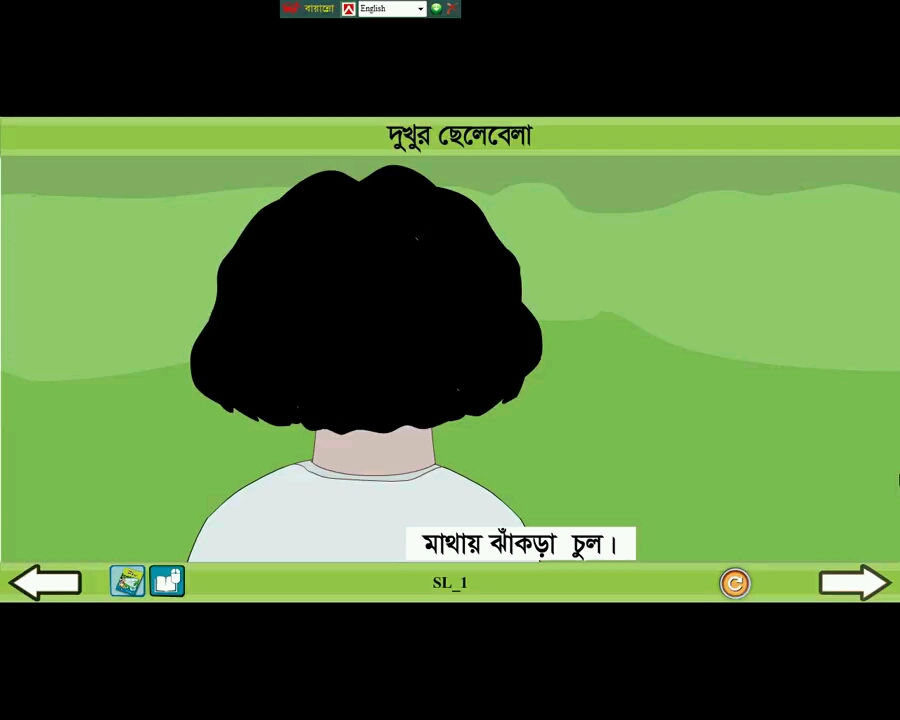 ঘন গোছা
ঝাঁকড়া
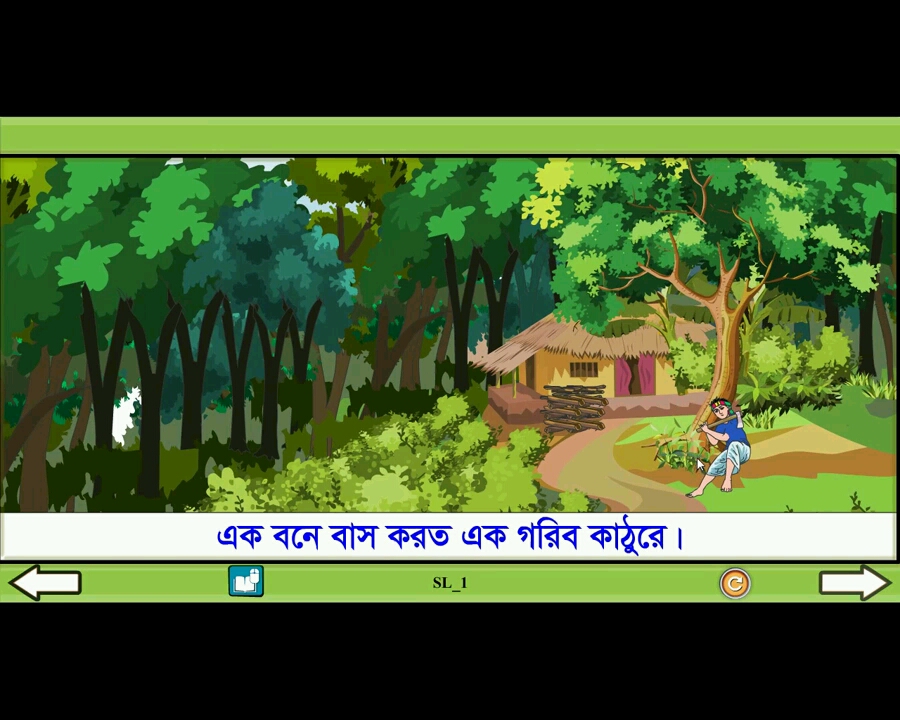 বাদাড়
জঙ্গল
শব্দার্থ
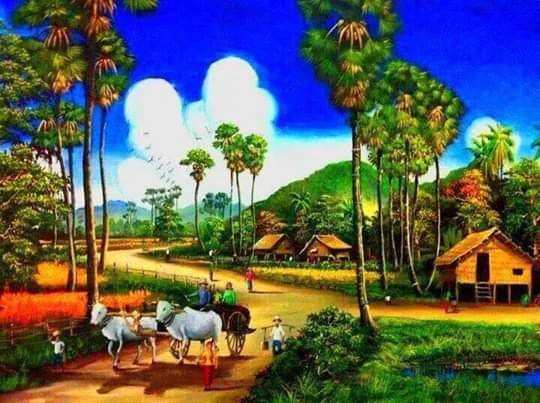 যে পুকুরের পাড়ে অনেক তালগাছ আছে।
তাল- পুকুর
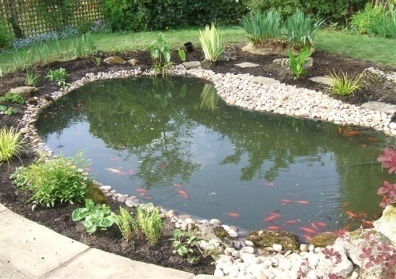 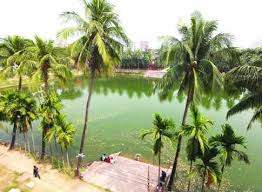 পরিষ্কার
টলটলে
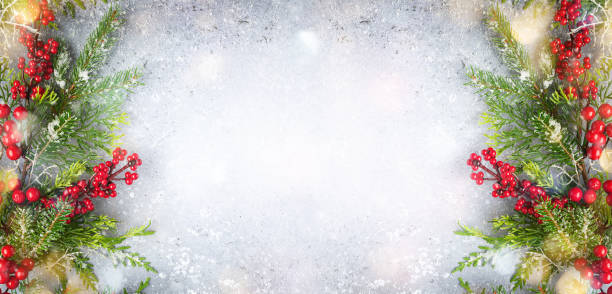 শব্দার্থ লিখ
একক কাজ
ঝাঁকড়া
তাল- পুকুর
টলটলে
বাদাড়
ঘরের ভিতরের শব্দগুলো খালি জায়গায় বসিয়ে বাক্য তৈরি কর।
জোড়ায় কাজ।
বাদাড়ে
পাখি
টলটলে
ঝাঁকড়া
গ্রাম
১। তাল পুকুরের পানি _________________।

২। বনে _________ সাপ থাকে।

৩। নজরুলের মাথায় ছিল ______________ চুল।

৪। চুরুলিয়া ______________ গাছপালায় ঘেরা।

৫। গাছে গাছে _____________ ডাকে।
দলীয় কাজ
প্রশ্নের উত্তর লিখ
১। দুখু দেখতে কেমন ছিল ?
২। সকালে কিসের ডাকে দুখুর ঘুম ভাঙে?
৩। দুখু দলবল নিয়ে কী করে?
বাড়ির কাজ
প্রশ্নের উত্তর লিখ
১। দুখুর গ্রামের নাম কী?
২। দুখু কোথায় সাঁতার কাটে?
৩। দুখু দলবল নিয়ে কী করে?
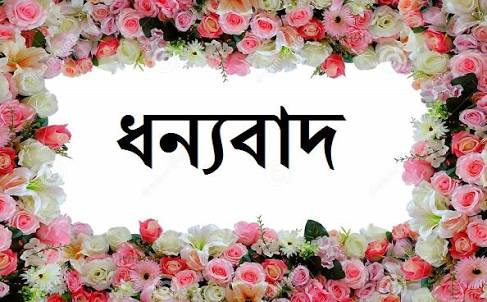 সবাইকে